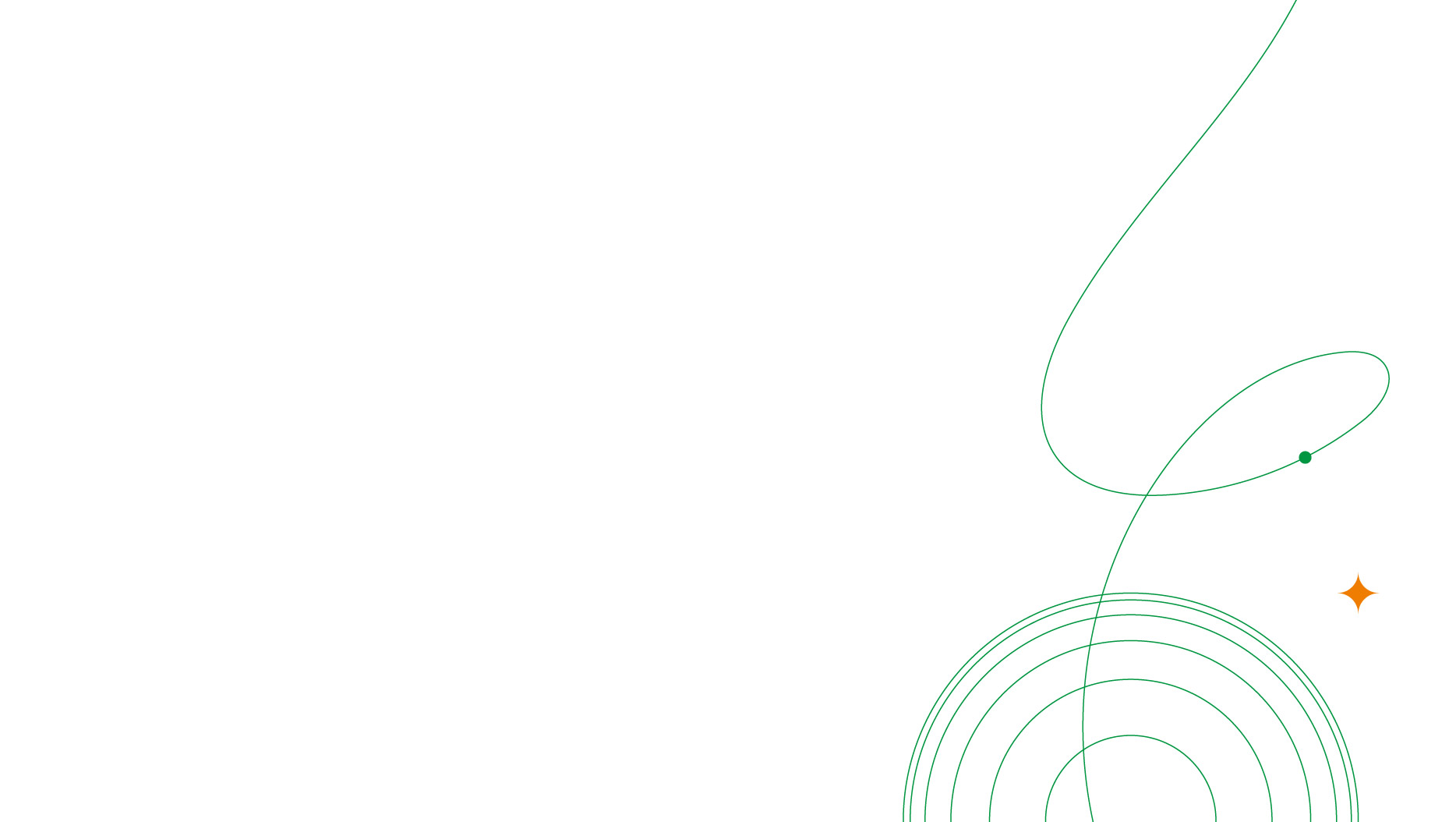 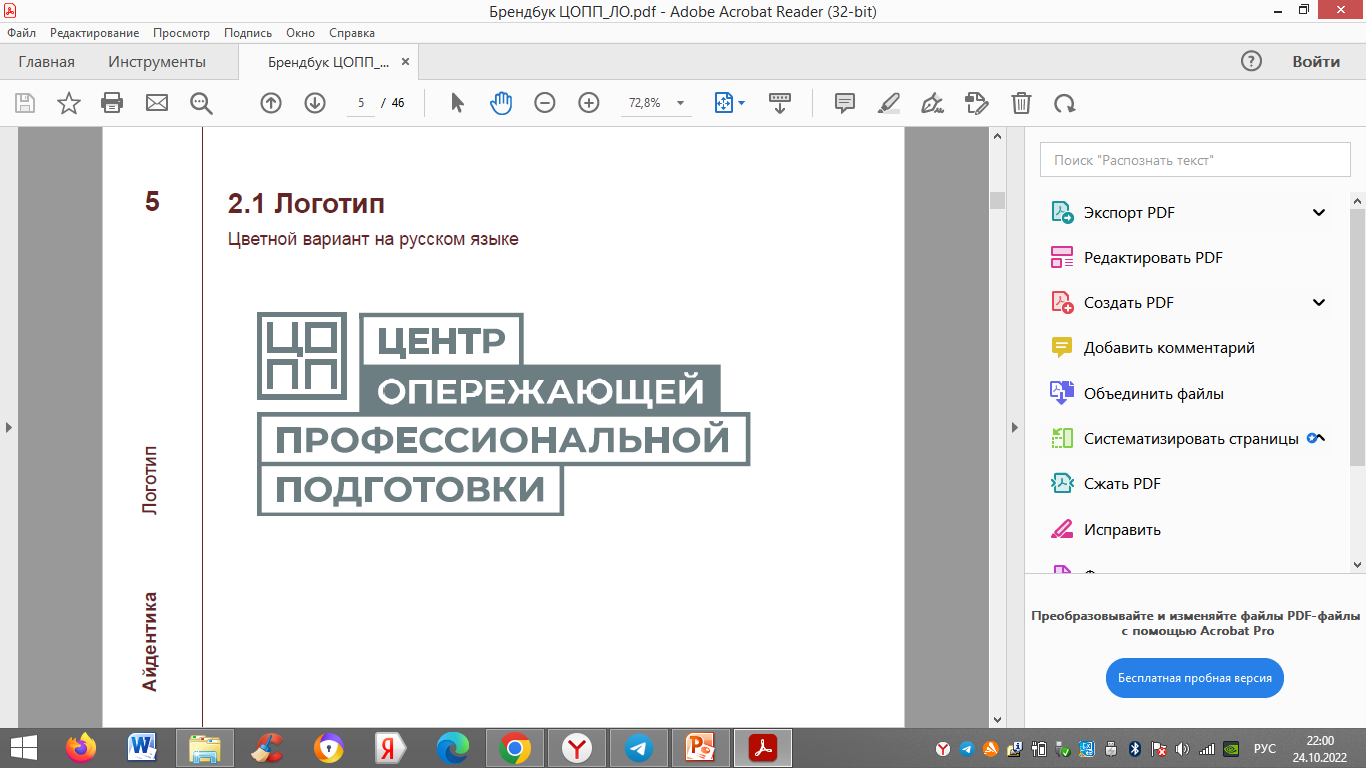 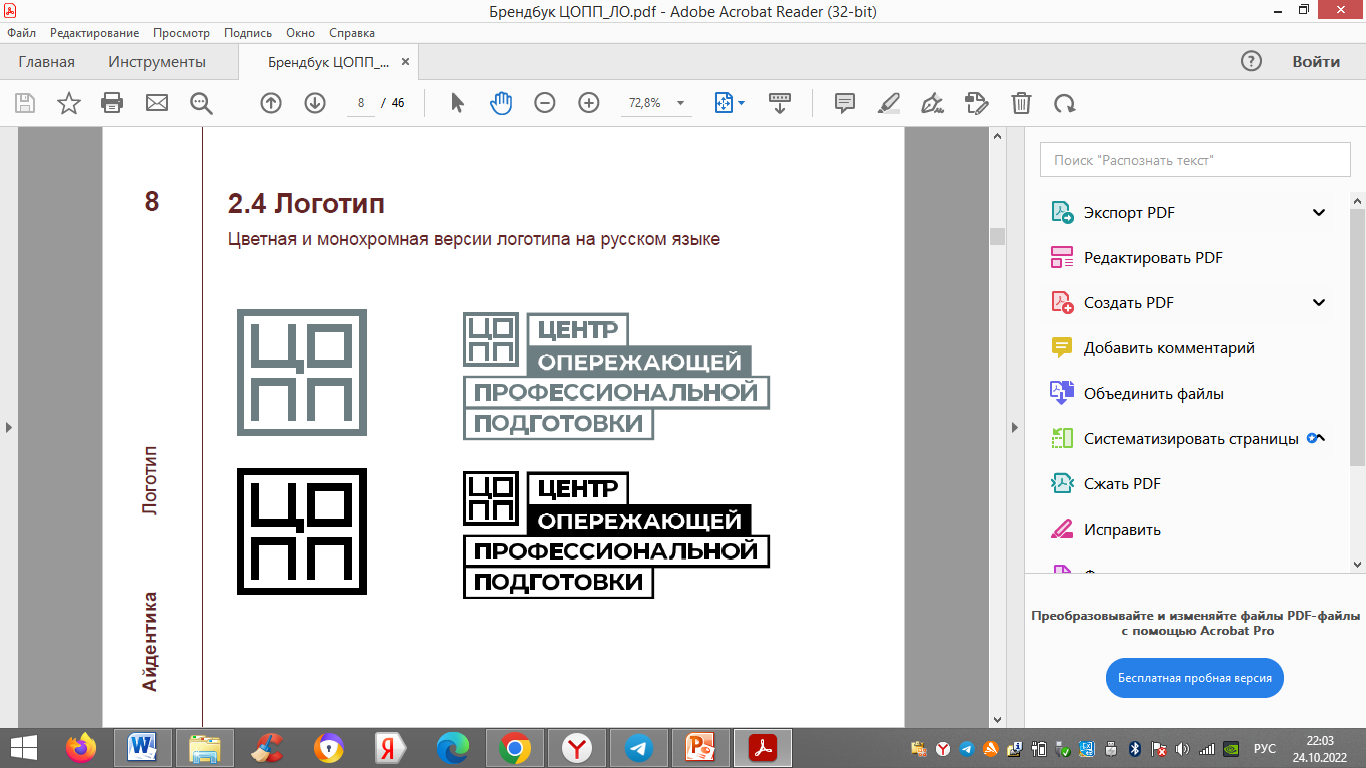 "Деятельность центров карьеры на базе профессиональных образовательных организаций по совершенствованию подготовки кадров для экономики региона"
Докладчик
Москвина Ирина Александровна
Заместитель директора-
руководитель ЦОПП ЛО
Создание «Центров карьеры»
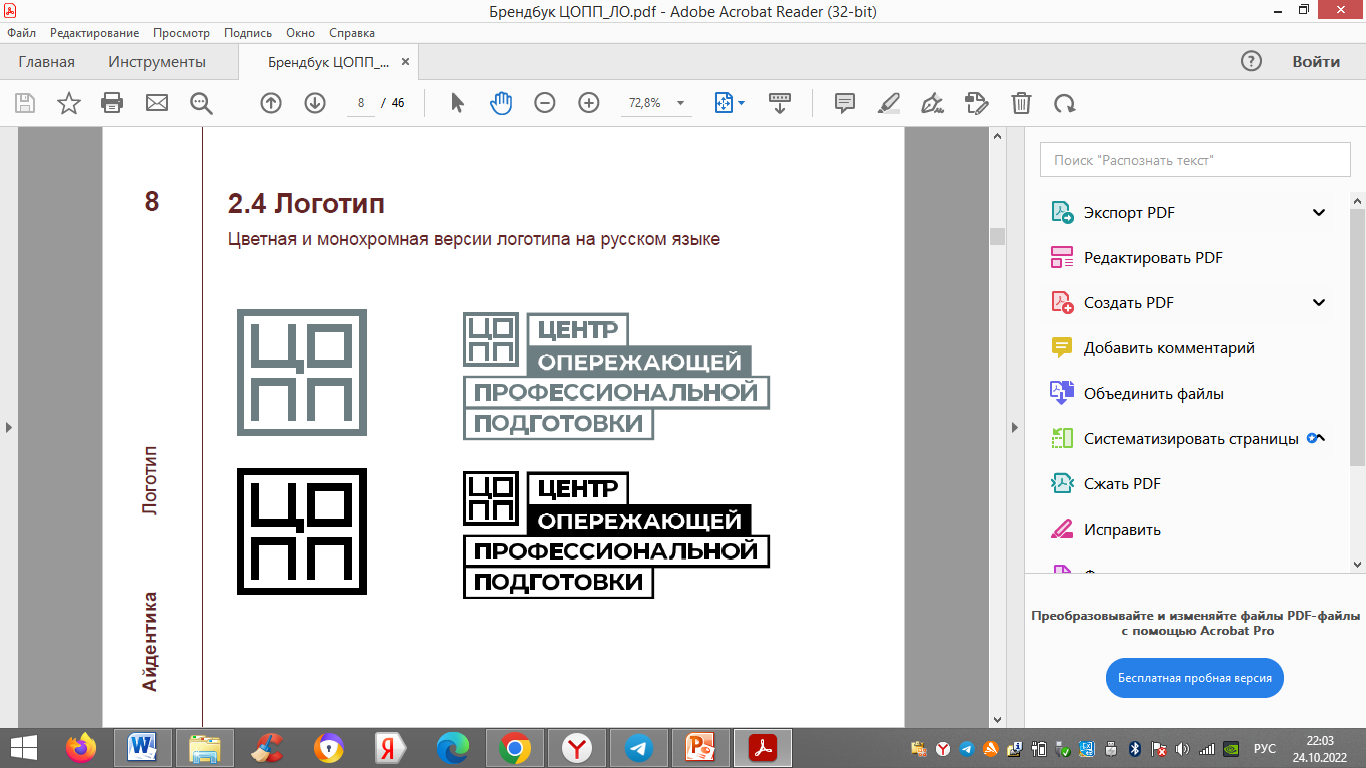 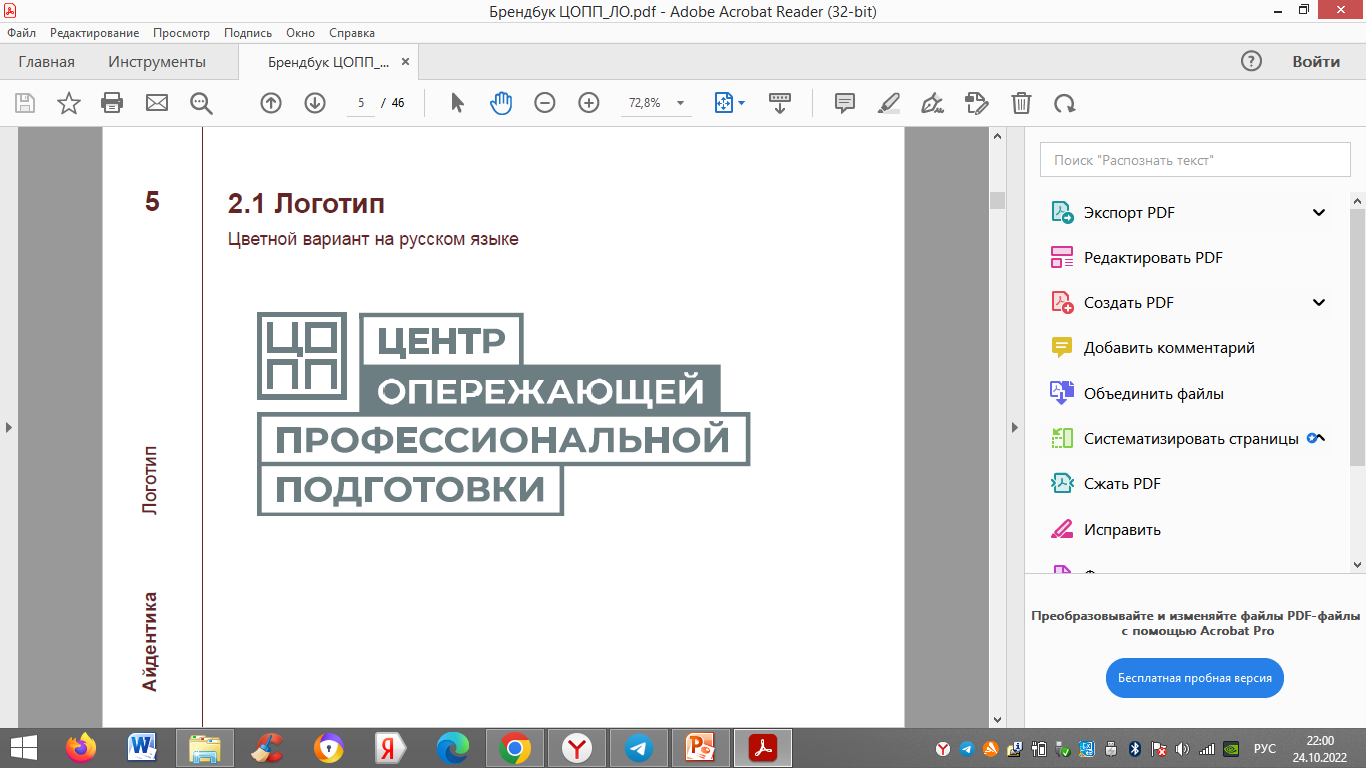 Создание «Центров карьеры» на базе профессиональных образовательных организаций вызвано необходимостью оказания студентам и выпускникам содействия в трудоустройстве в условиях быстро меняющейся рыночной экономики. Центр карьеры призван помочь студентам и выпускникам найти себя в профессиональном мире, научиться планировать свою карьеру и достигать поставленные карьерные цели, а также формировать положительный имидж учреждения СПО на рынке труда и образовательных услуг.
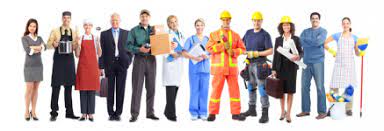 Система содействия трудоустройству
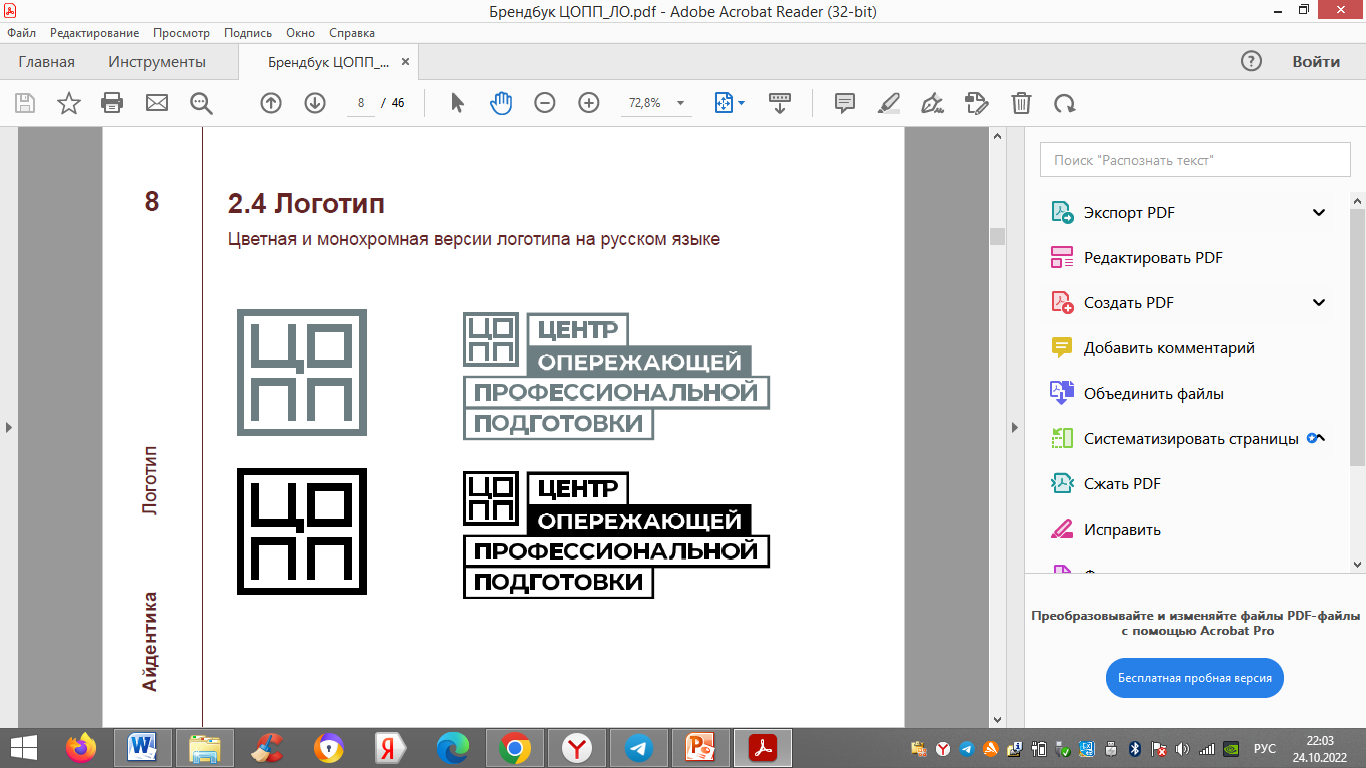 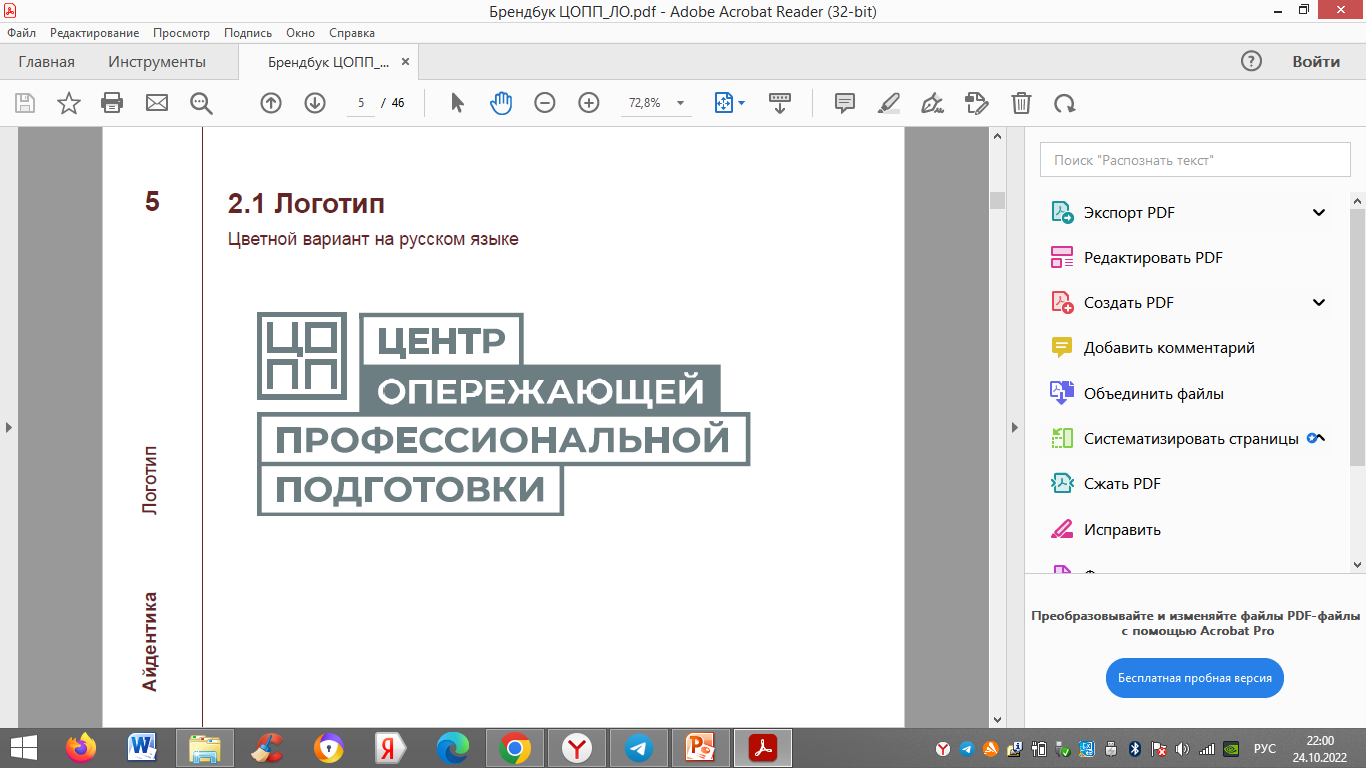 Система содействия трудоустройству представляет собой коммуникацию элементов внутренней и внешней среды, которая учитывает как потребности студентов и выпускников в трудоустройстве, так и запросы региона в специалистах.
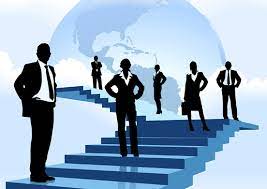 Внутренняя среда
Внешняя среда
Цифровая карьерная среда
Центр карьеры
Компании -партнеры
Руководители образовательных программ
Порталы по трудоустройству
Базовый центр содействия трудоустройства выпускников
Студенческий совет
Проектные платформы
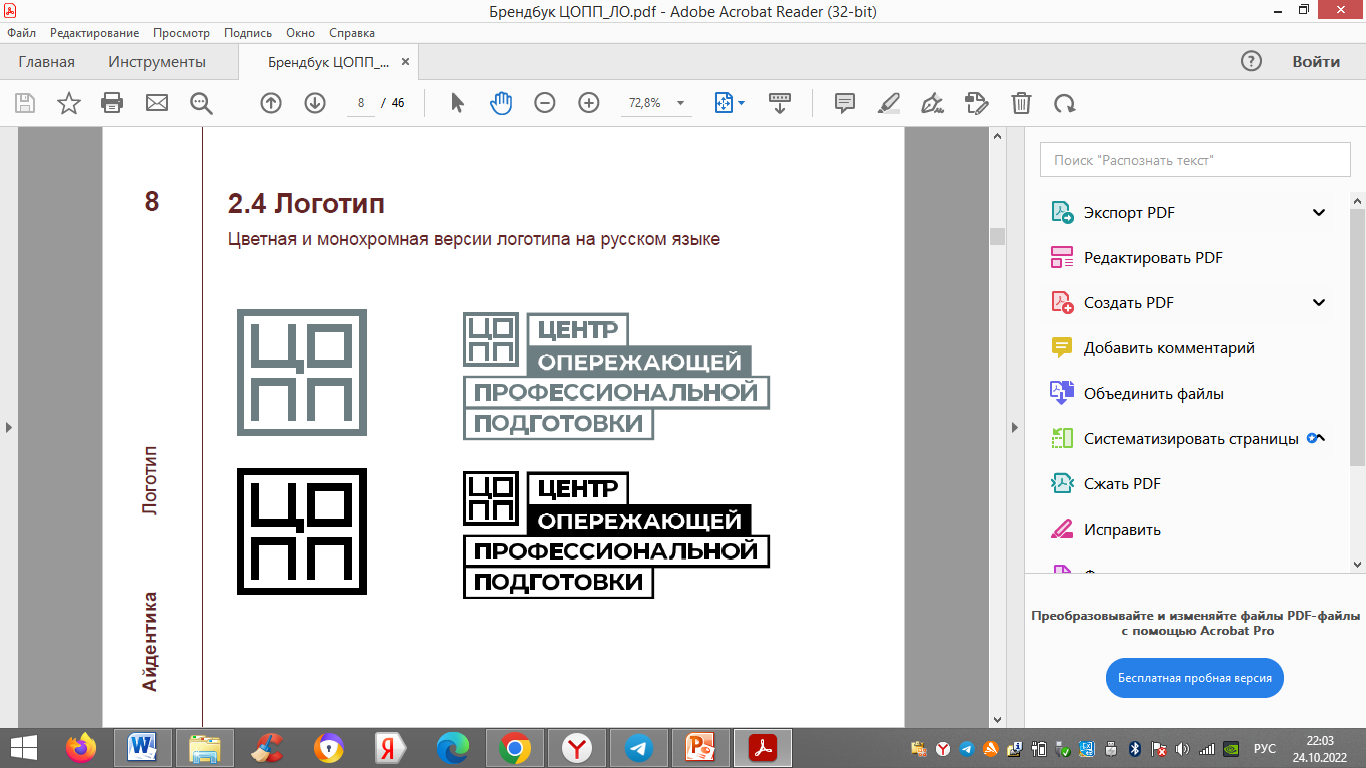 Организационно-методическое обеспечение
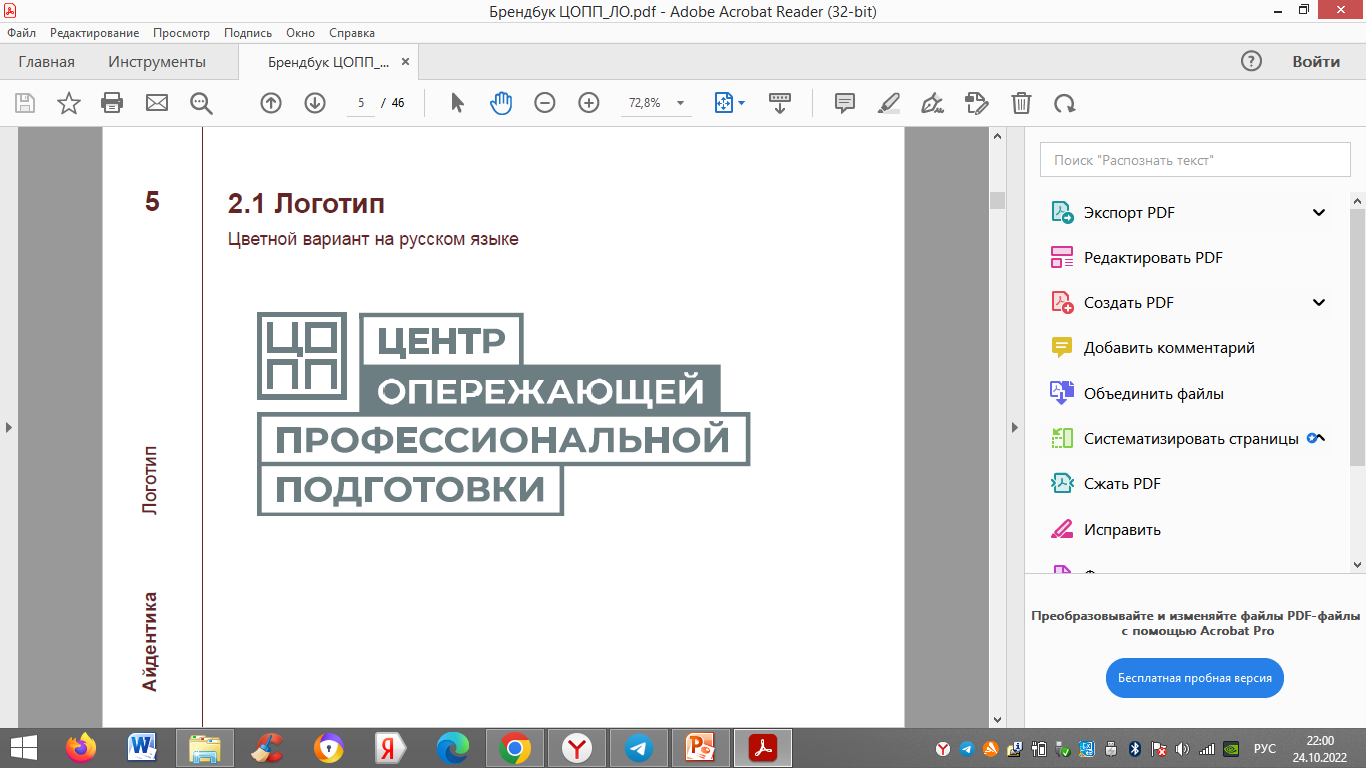 Организационно-методическое обеспечение содействия в трудоустройстве выпускников включает в себя:

организацию различного вида событий и мероприятий, направленных на содействие в трудоустройстве выпускника (ярмарки вакансий, дни карьеры молодых специалистов, презентационные мероприятия работодателей, проведение круглых столов с работодателями и др.), в том числе в онлайн формате;
формирование базы данных выпускников, находящихся в процессе поиска работы путем заполнения анкет, составления резюме, размещения портфолио на цифровой платформе ЦОПП ЛО и др.;
ознакомление выпускников с базой вакансий на ресурсах «Работа в России» https://trudvsem.ru/ и цифровой платформе ЦОПП ЛО  http://copp47.ru/   
     стажировками и местами практик, предлагаемыми работодателями
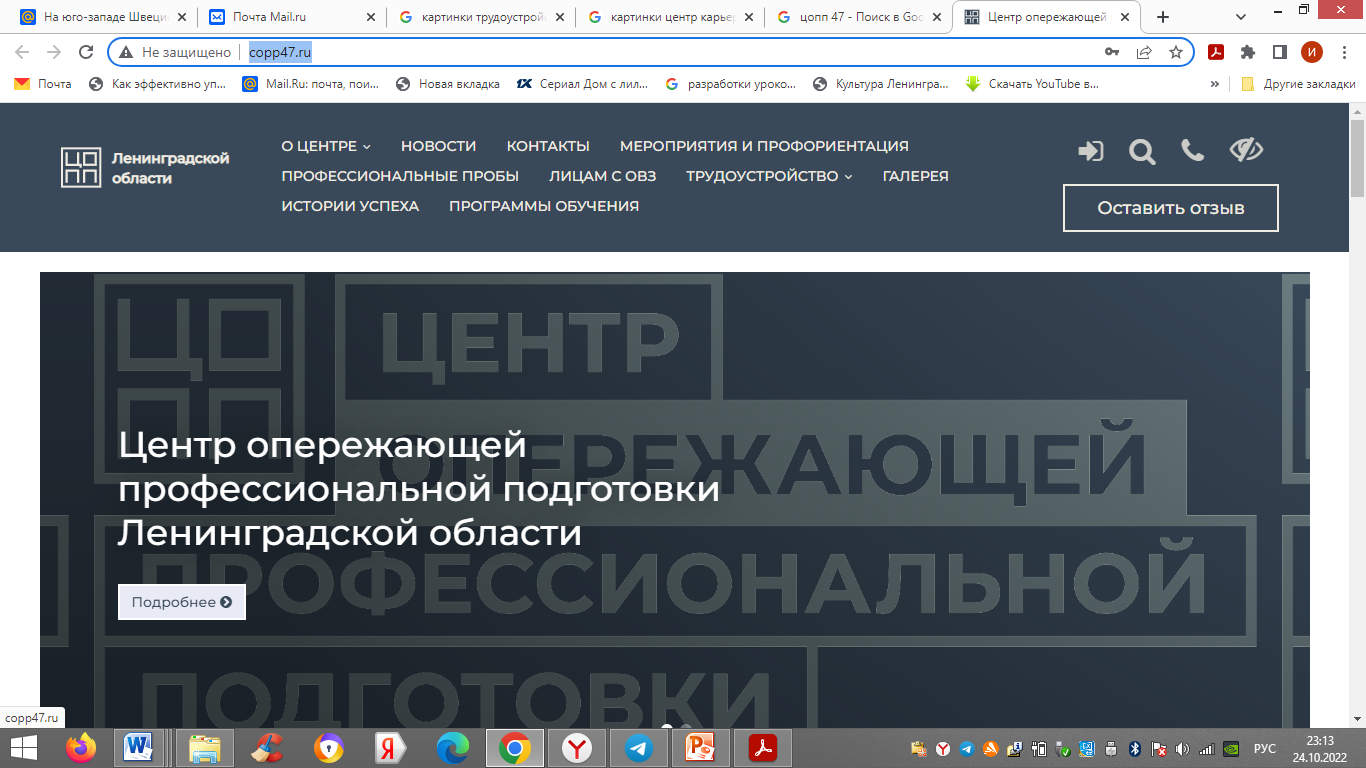 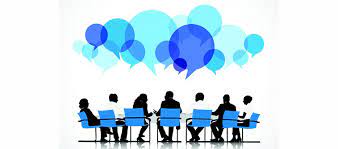 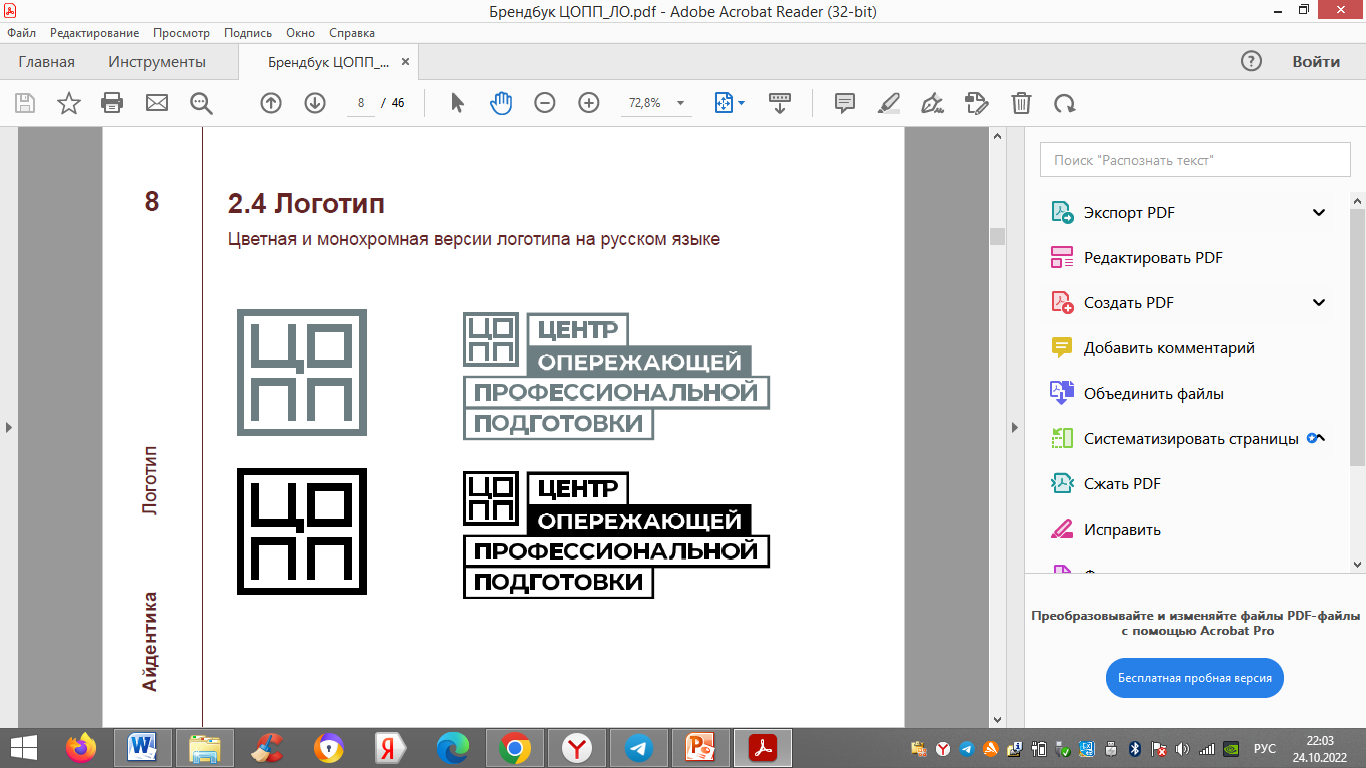 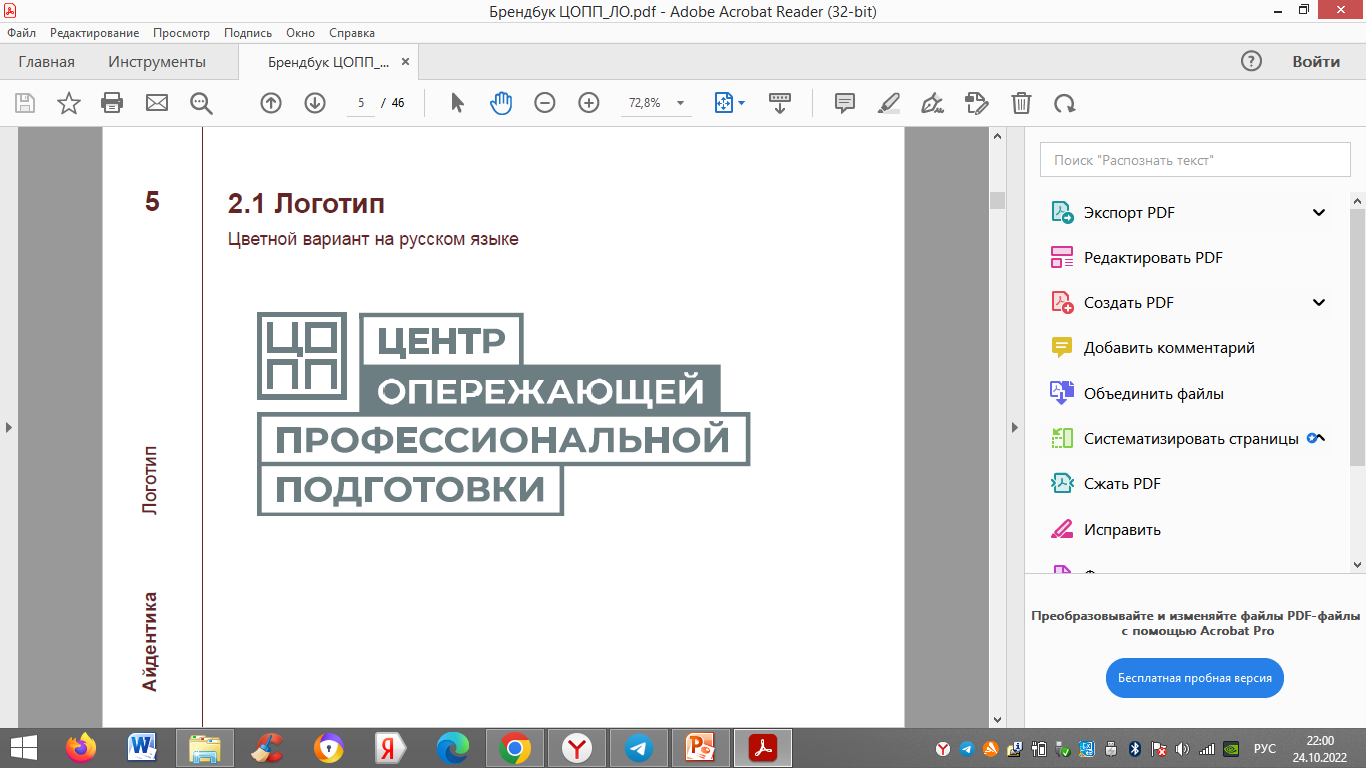 Цифровая карьерная среда
Интегратором карьерных возможностей для обучающихся СПО является базовый центр содействию трудоустройства выпускников Центра опережающей профессиональной подготовке Ленинградской области (ЦОПП ЛО) на
базе ГБПОУ ЛО «Беседский  сельскохозяйственный техникум» .
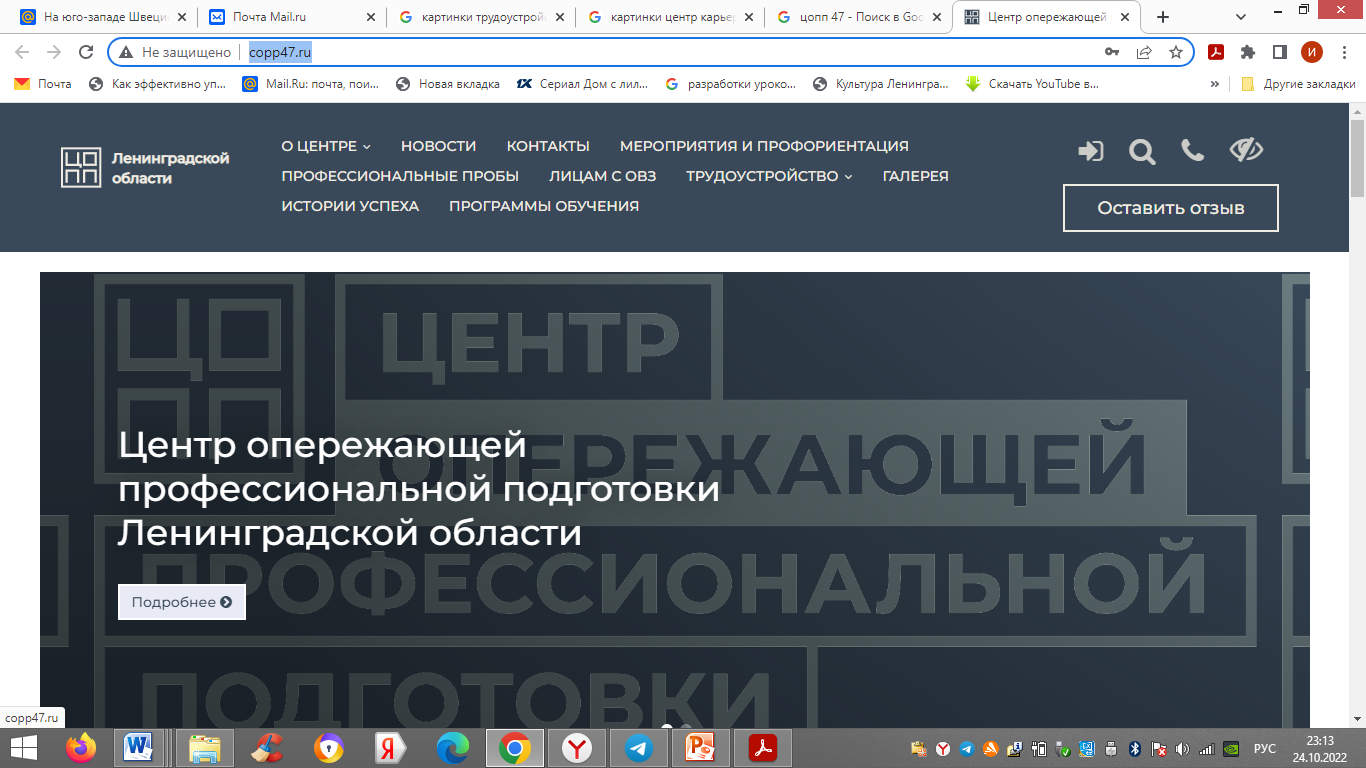 Инструментом взаимодействия с элементами внешней среды выступает цифровая платформа ЦОПП ЛО, расположенная по адресу:  http://copp47.ru/
Адрес ЦОПП ЛО: Ленинградская область, Волосовский р-он, пос. Беседа, дом 6, тел./факс: 8(81373)63275, E-mail:copp47@mail.ru,
Возможности цифровой платформы ЦОПП ЛО  позволят выстроить  эффективное взаимодействие со всеми участниками процесса трудоустройства.
сайт: http://copp47.ru/
https://vk.com/copp47
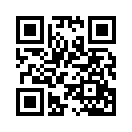 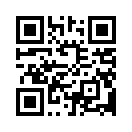 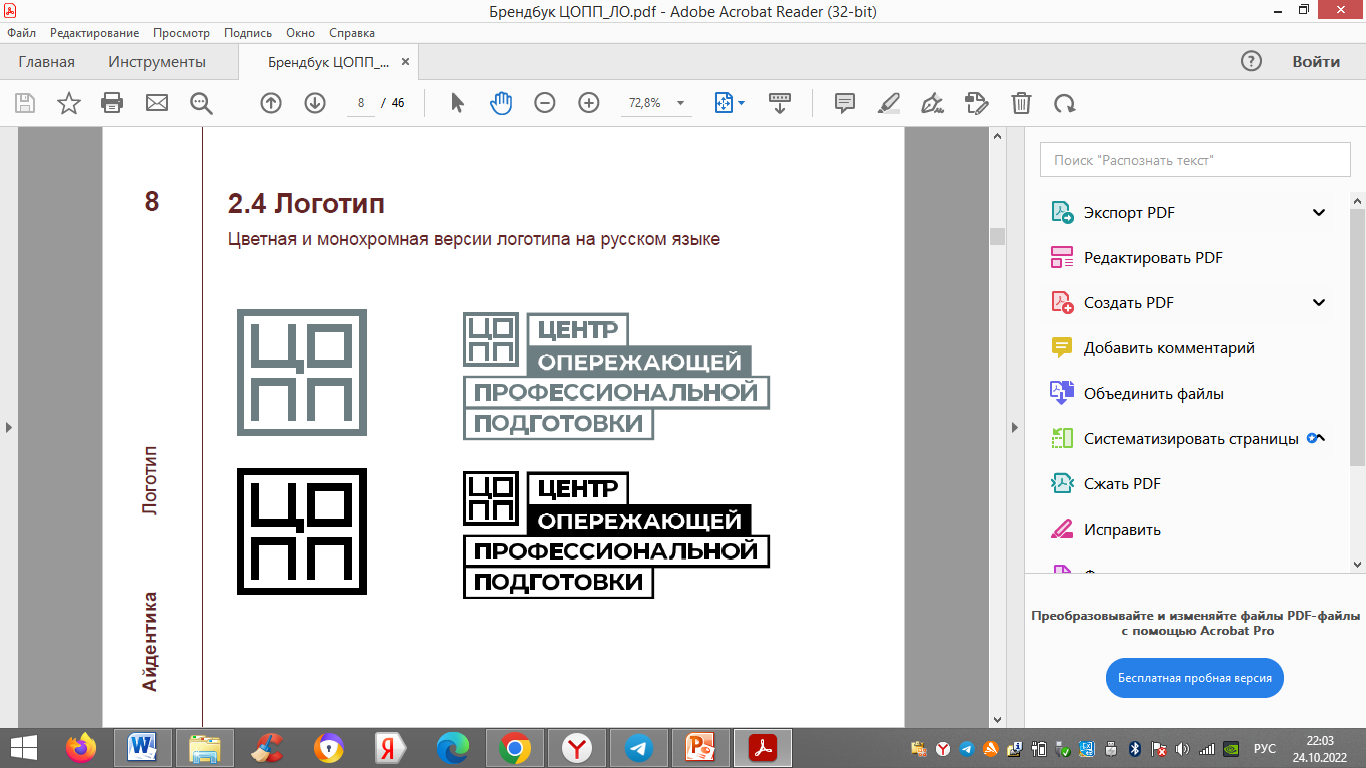 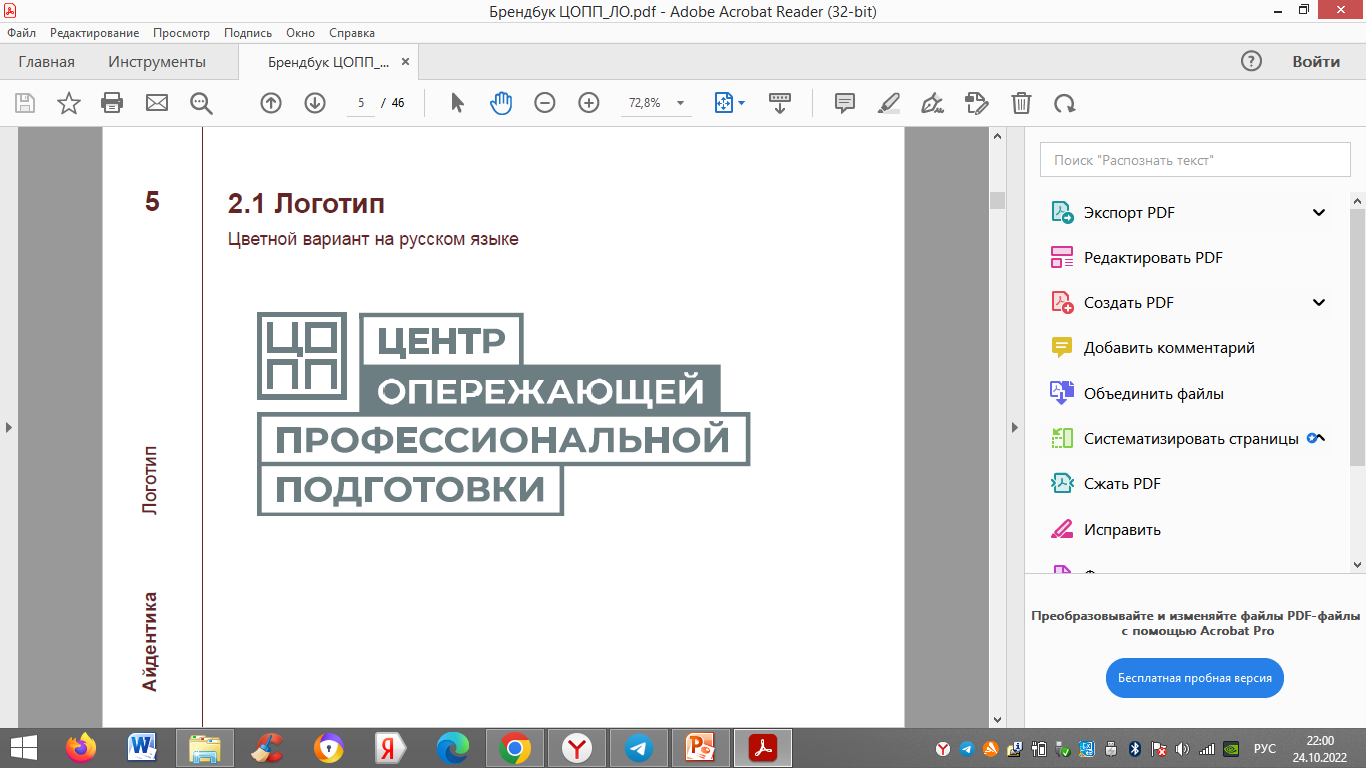 Цифровая платформа центра опережающей профессиональной подготовки Ленинградской области (ЦОПП ЛО)
Цифровая платформа ЦОПП ЛО представляет собой многофункциональный сервис для трудоустройства студентов и выпускников: модерируемый банк вакансий, цифровые резюме студентов, профили работодателей, контроль взаимодействия студентов с работодателями, инструменты подбора, карьерные траектории и организация мероприятий, автоматизация ведения социальных сетей, мониторинг трудоустройства, 
интеграция с внешними платформами и многое другое.
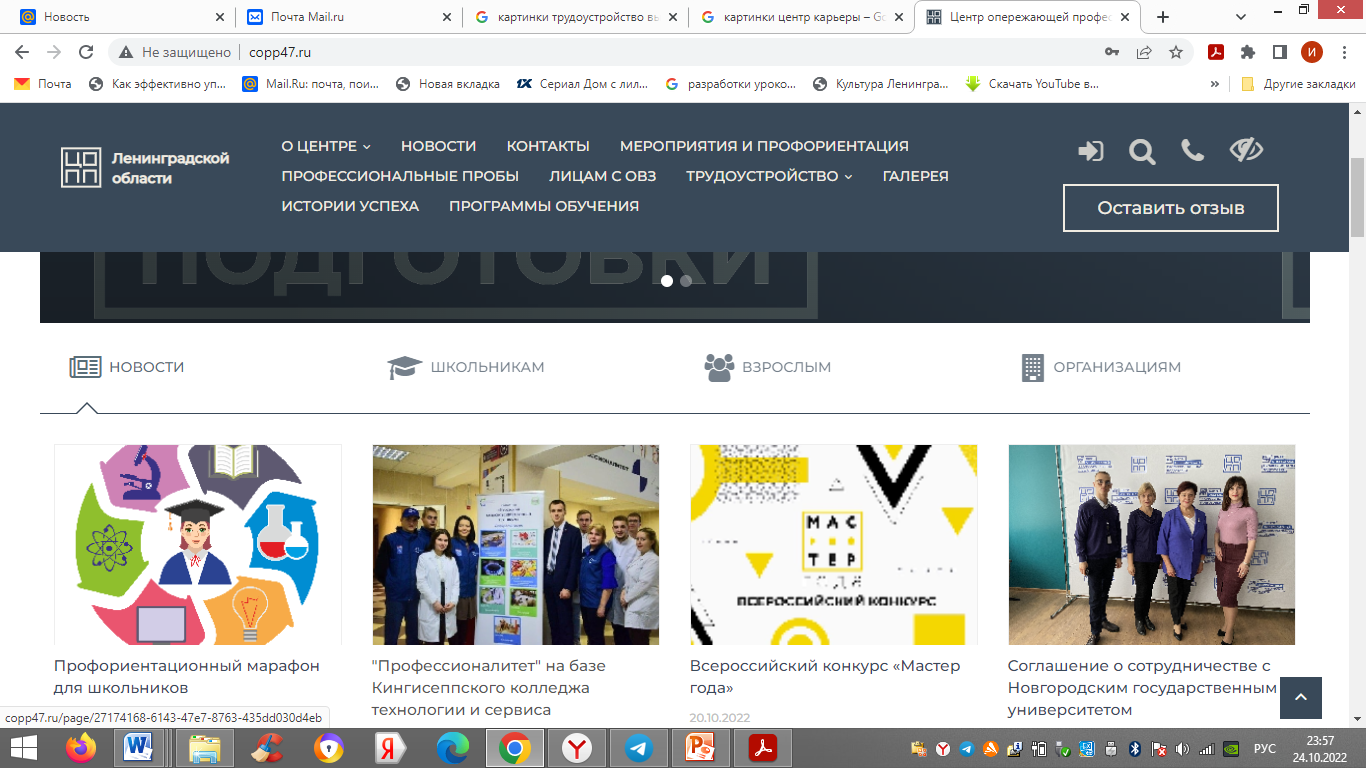 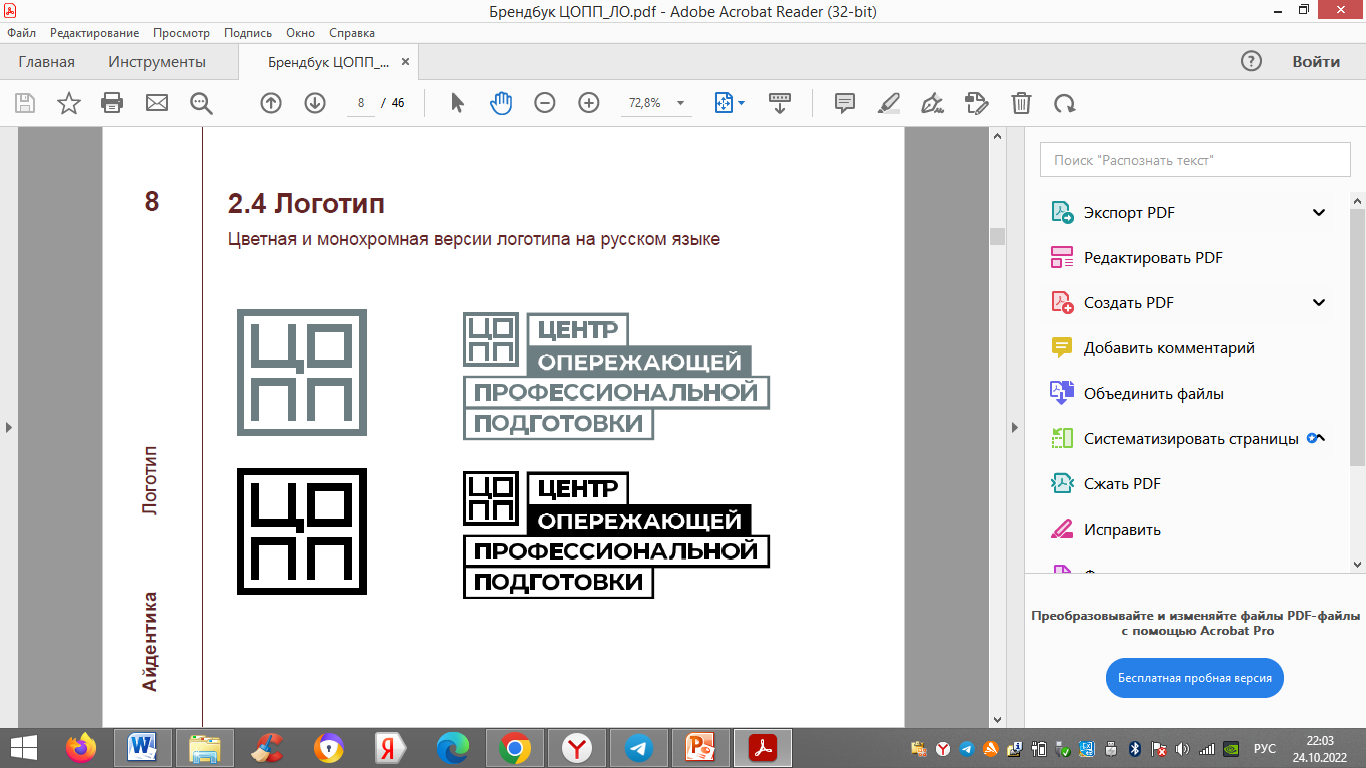 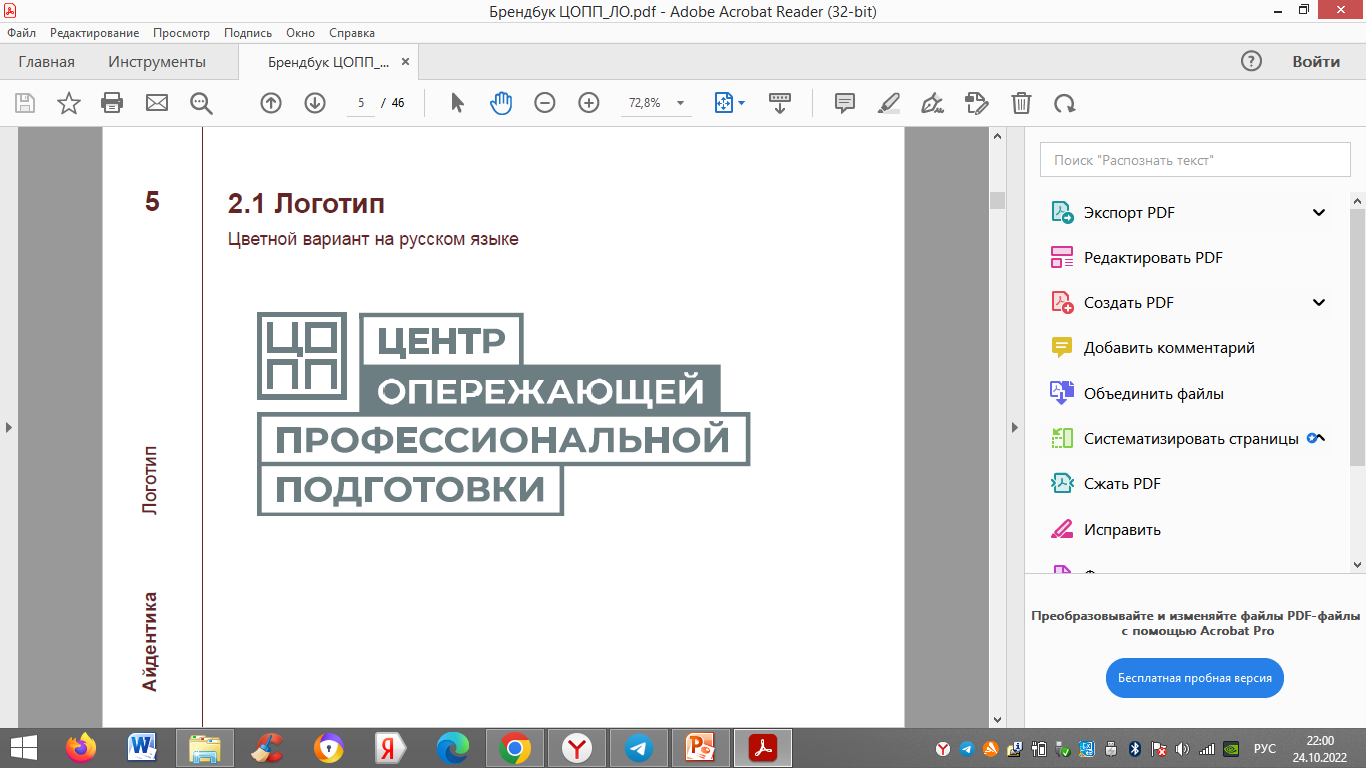 Взаимодействие с работодателями
Установление прямых связей между предприятием и СПО по конкретным направлениям подготовки специалистов позволяет:

выявить актуальный перечень компетенций выпускника, которые должны быть сформированы в рамках определенной образовательной программы на основе профессиональных отраслевых стандартов с учетом прогнозов развития науки, техники и технологий;
проводить научную работу студентов с учетом потребностей и специфики будущего места работы;
организовать систему переподготовки кадров, повышения их квалификации по долгосрочным или краткосрочным программам;
решать проблему финансирования деятельности СПО в части целевого заказа на подготовку кадров;
создавать эффективные методы управления качеством образовательных программ с учетом требований работодателей;
обеспечить высокие гарантии трудоустройства выпускников.
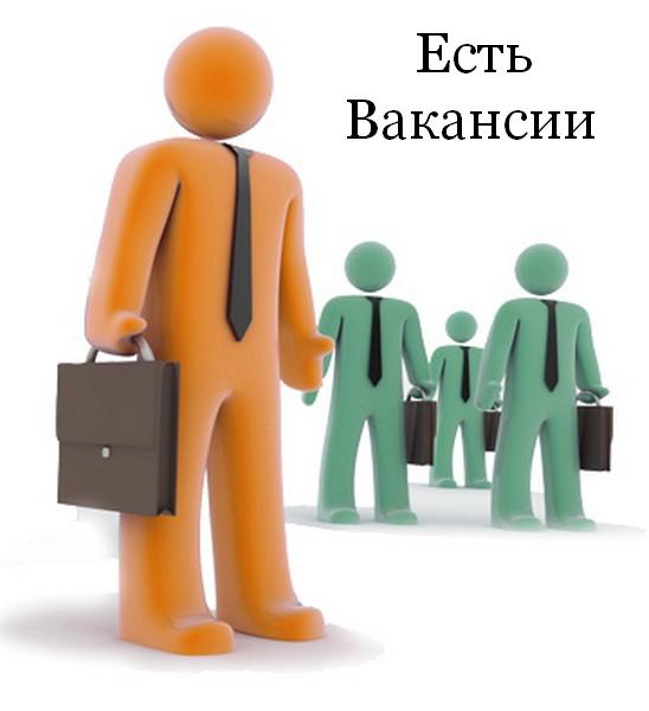 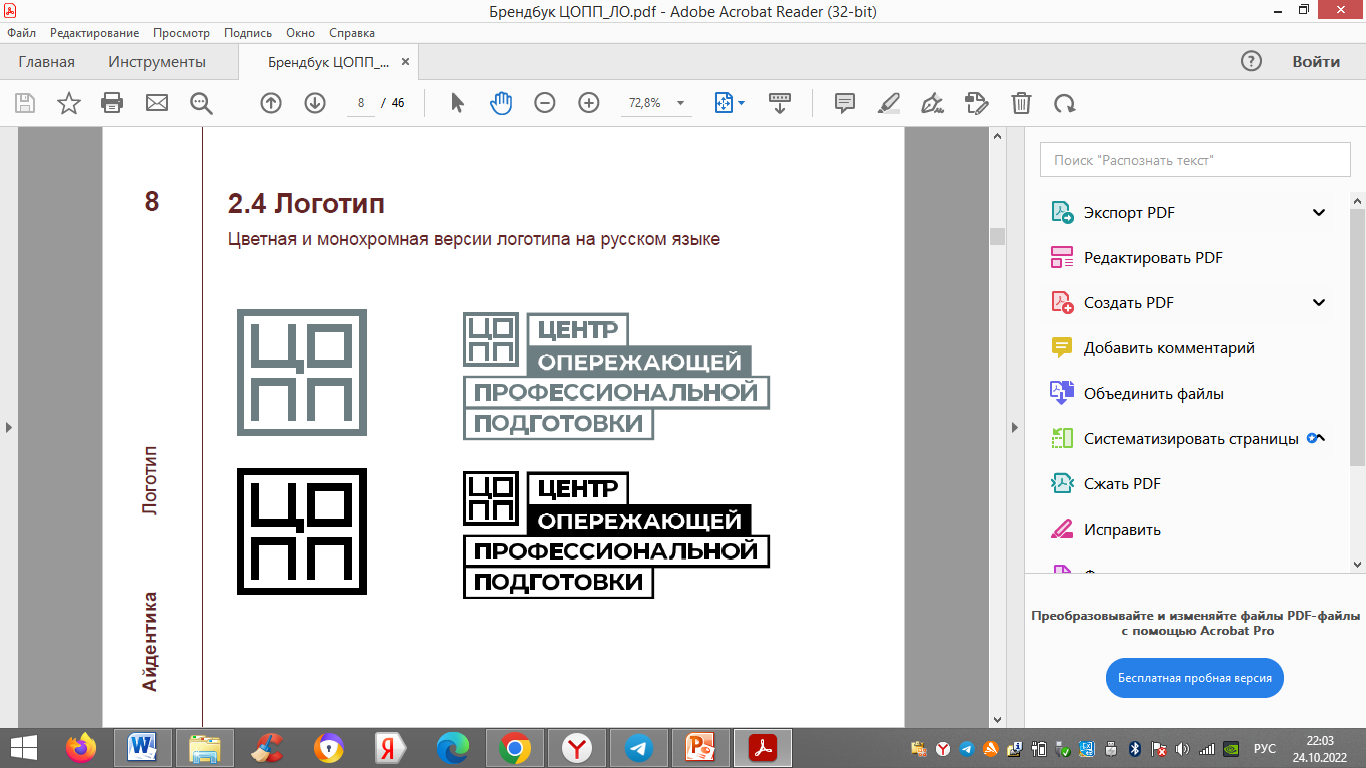 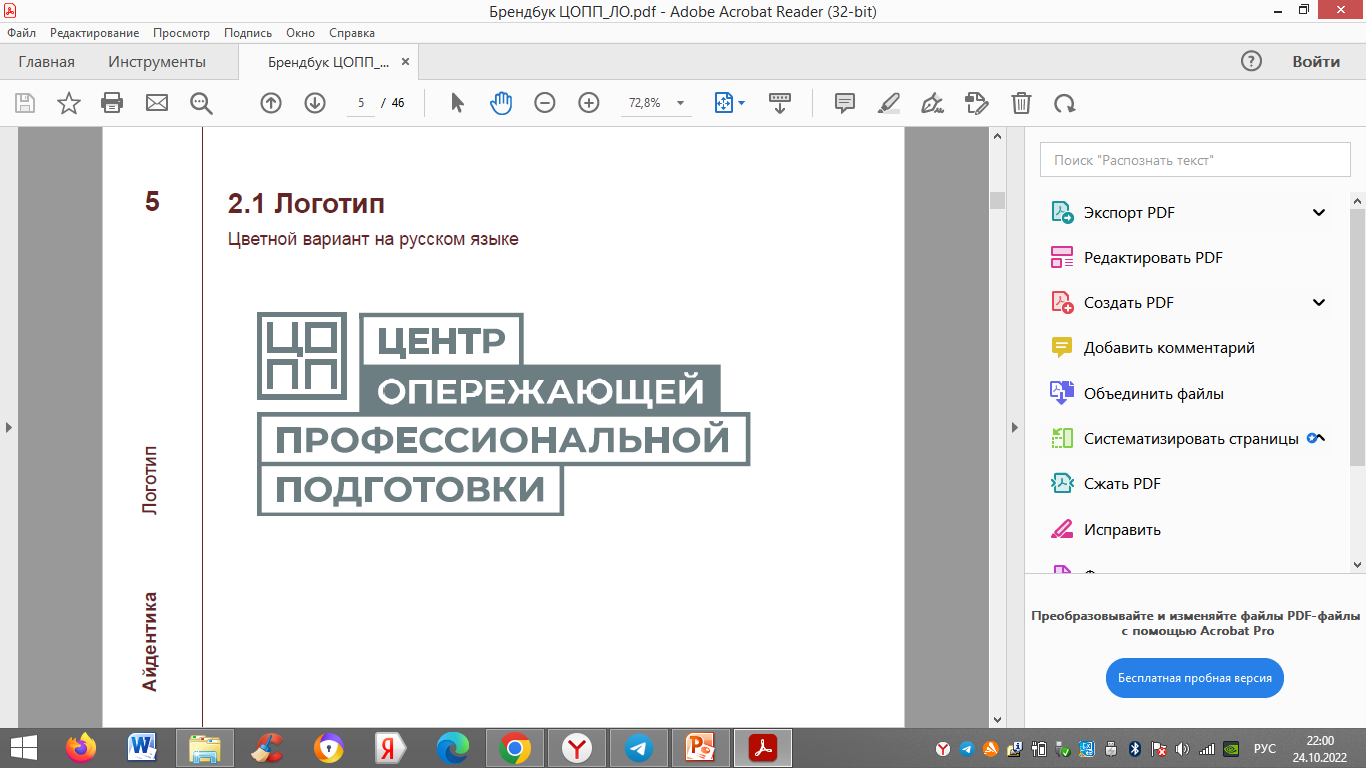 Формы сотрудничества
Формы сотрудничества СПО и потенциальных работодателей:

организация учебных, производственных практик и стажировок;
повышение квалификации и профессиональная переподготовка сотрудников;
содействие в подборе кандидатов на вакансии работодателей среди выпускников, размещение объявлений о вакансиях работодателей;
проведение образовательных, карьерных мероприятий работодателей для студентов и выпускников СПО;
организация стратегических сессий с участием студентов, преподавателей и работодателей.
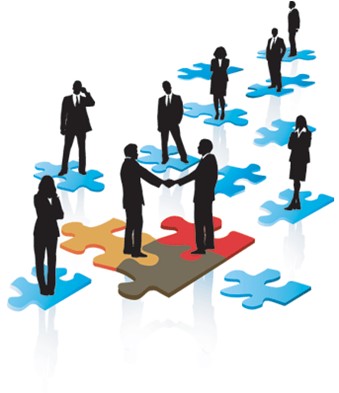 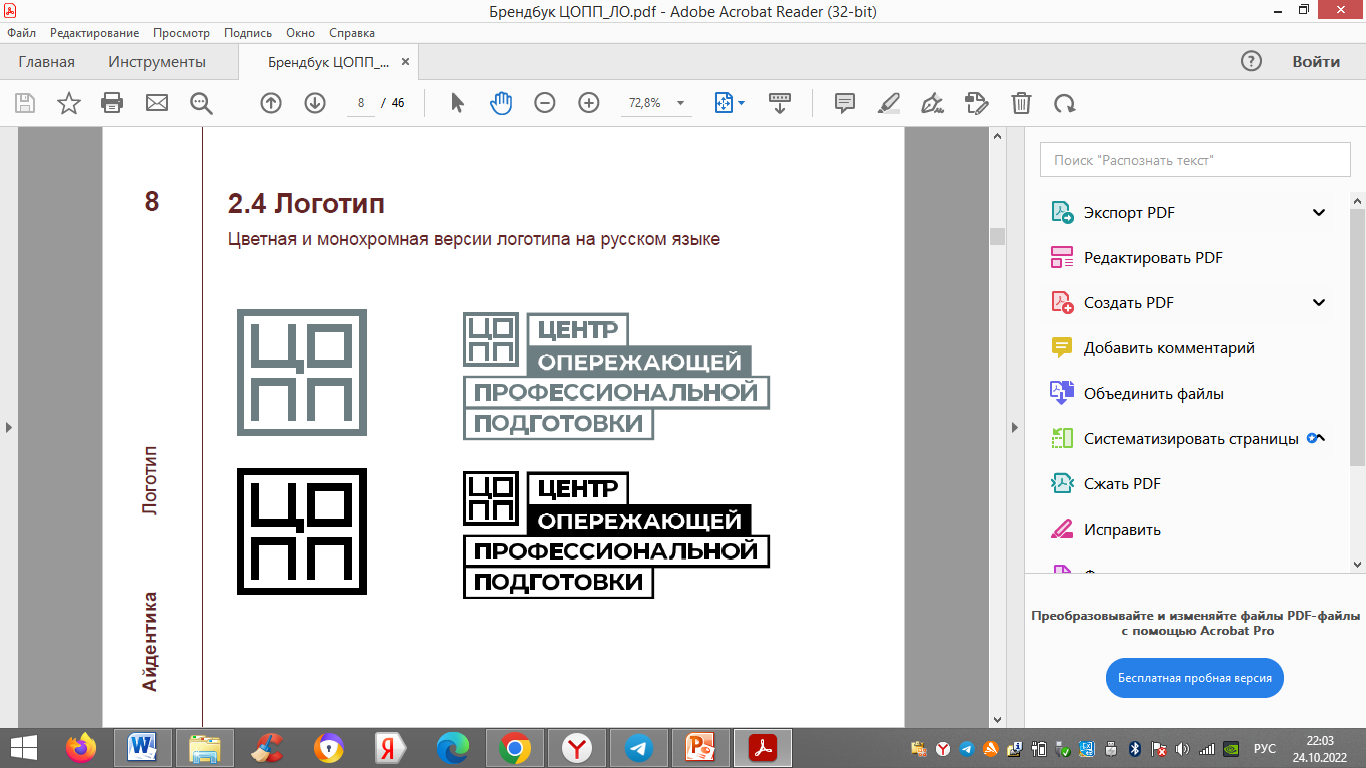 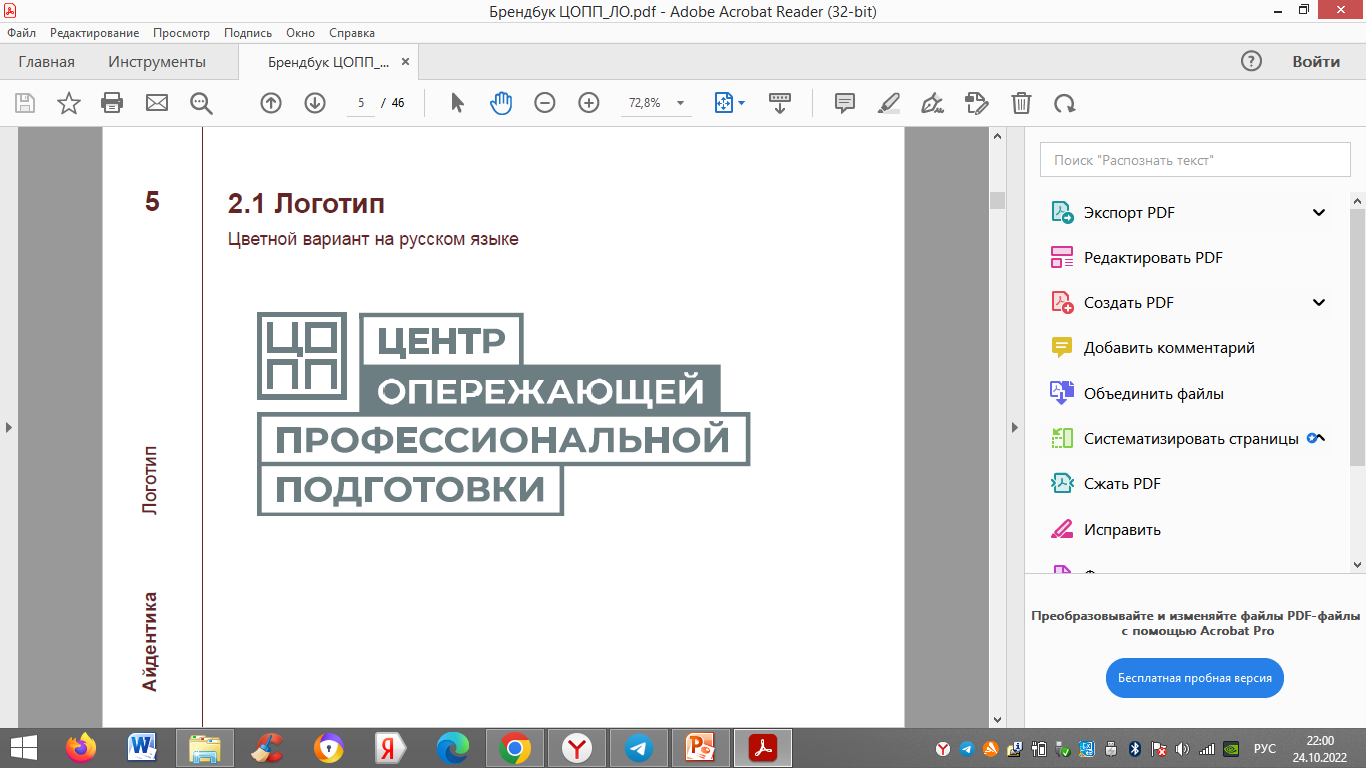 Социальные сети - элемент системы трудоустройства
Социальные сети являются важным информационным ресурсом и инструментом для оповещения студентов и выпускников о местах практики, вакансиях, событиях и мероприятиях университета и партнёров. 

Центр карьеры  предоставляет работодателям возможность размещения в социальных сетях актуальной информации о вакансиях, конкурсах, стажировках и других карьерных событиях.
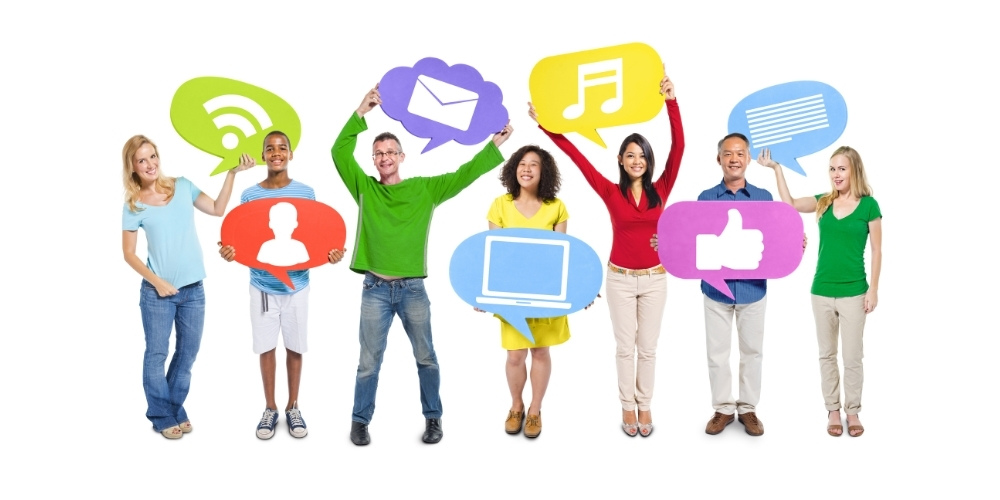 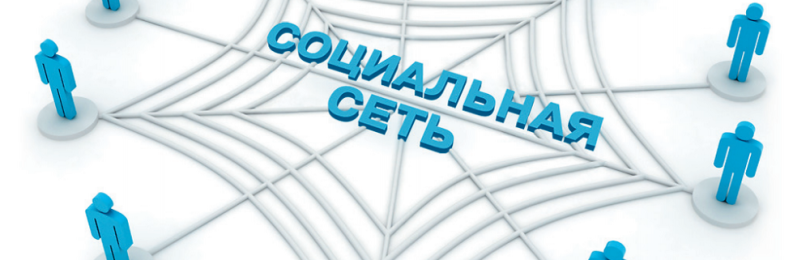 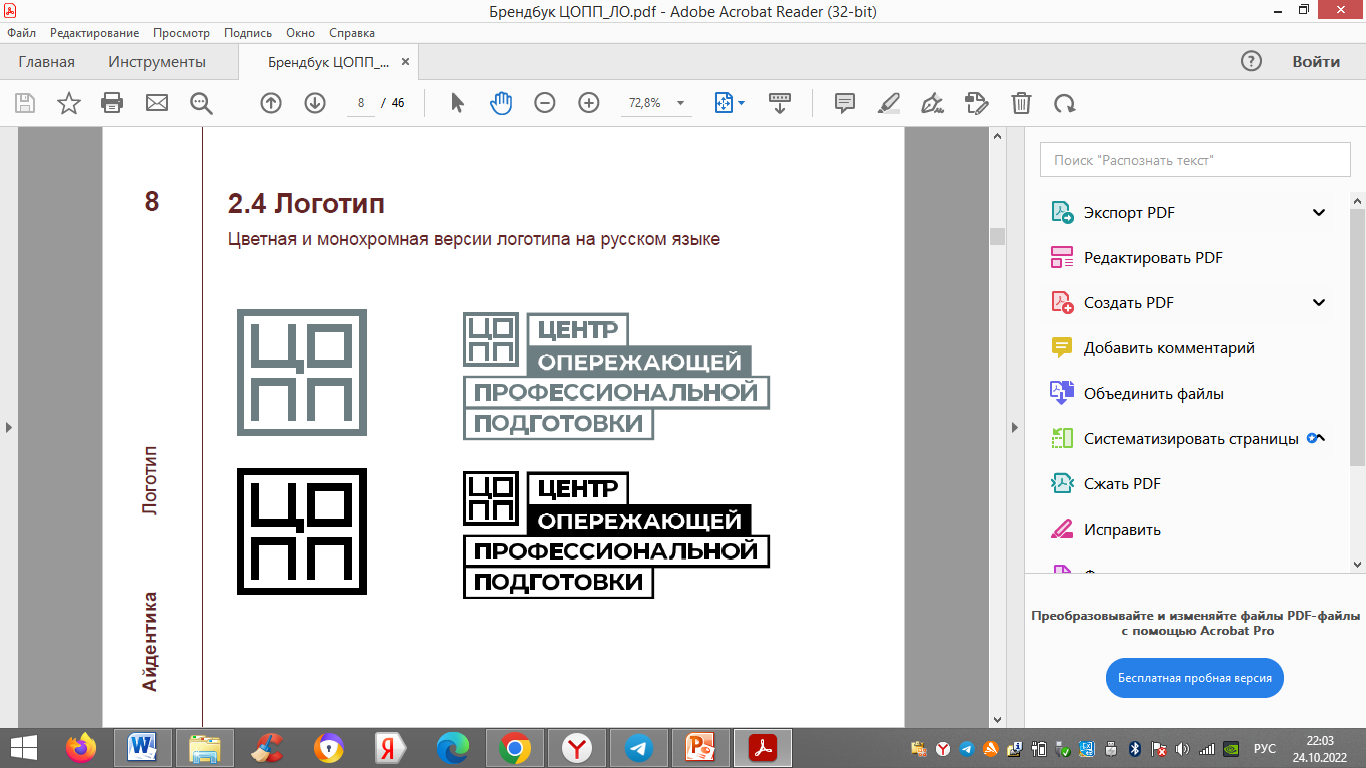 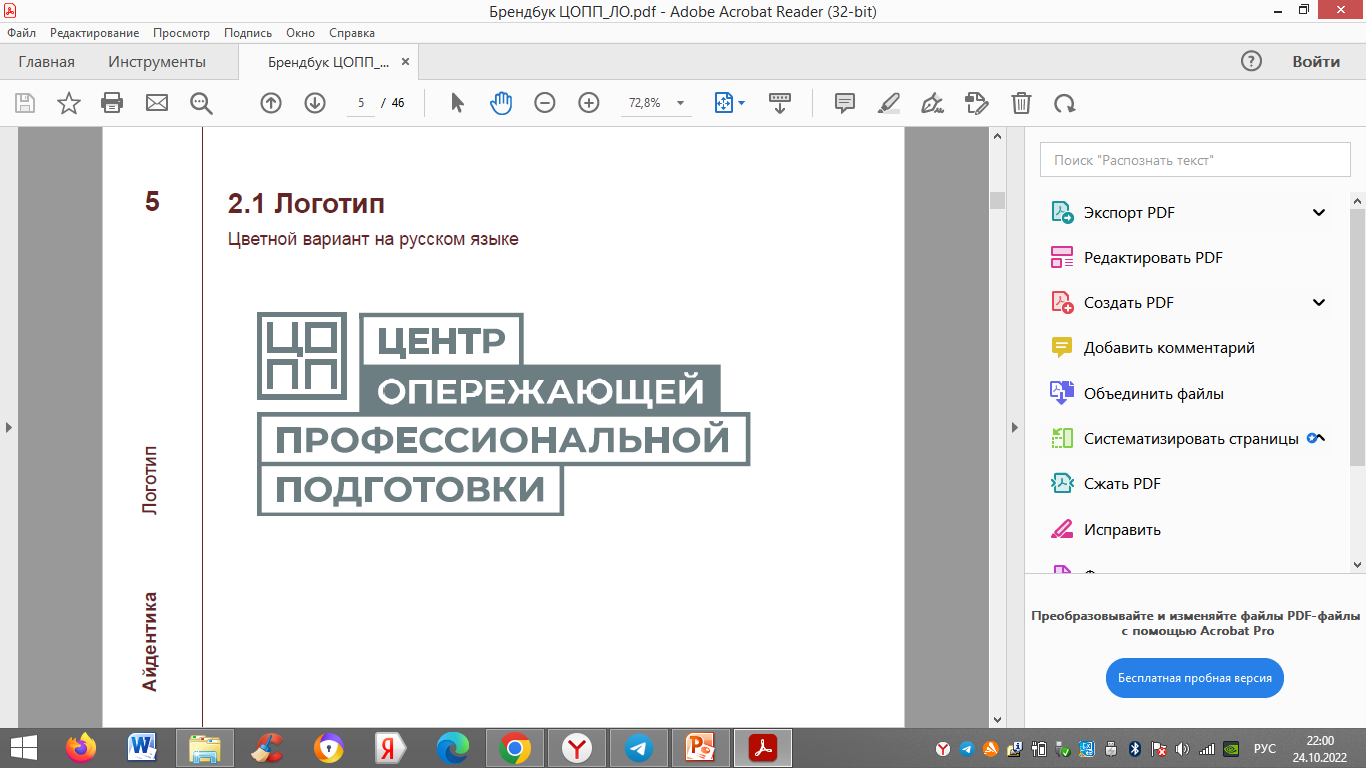 Участие в проектах
Один из форматов карьерного лифта для студентов и выпускников - участие в проектах, которые объединяет кадровые, социальные и образовательные проекты со всей России, каждый из которых имеет свою аудиторию и предлагает различные пути к успеху
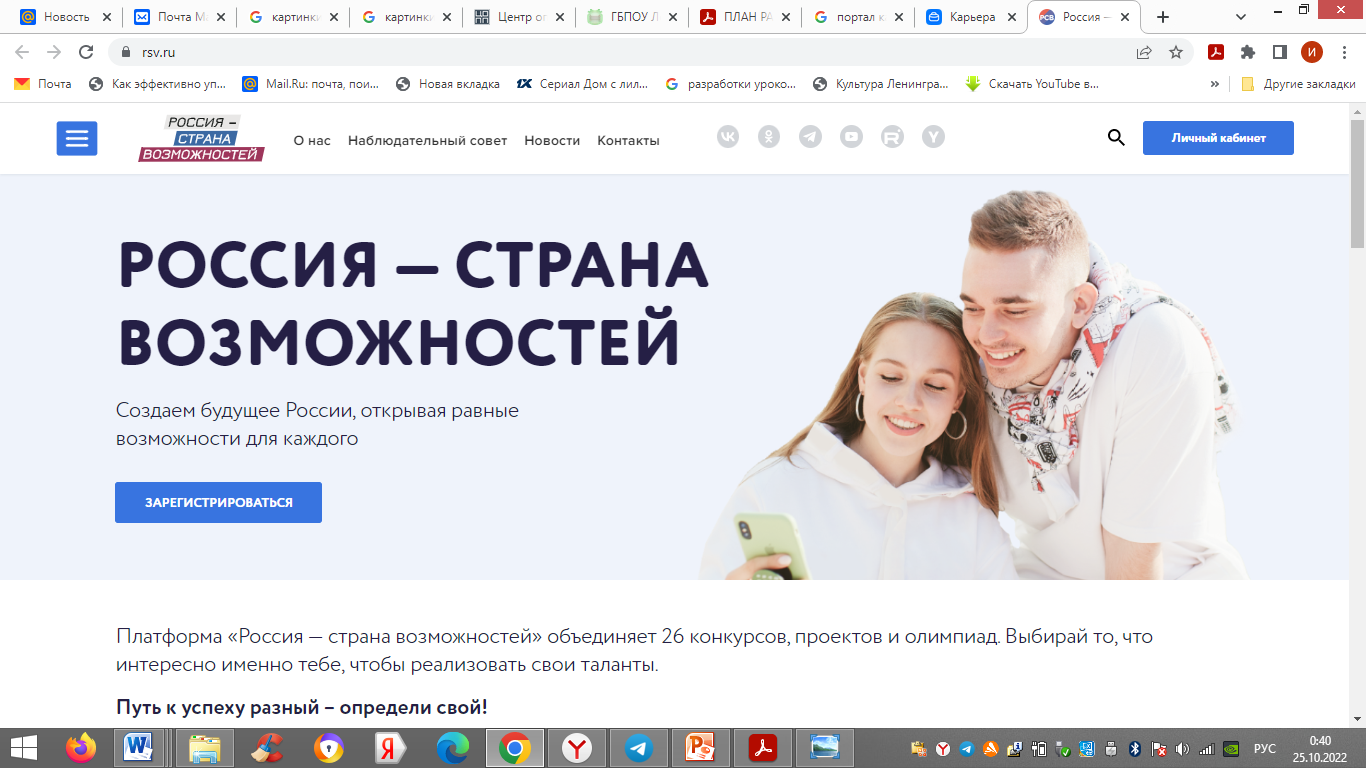 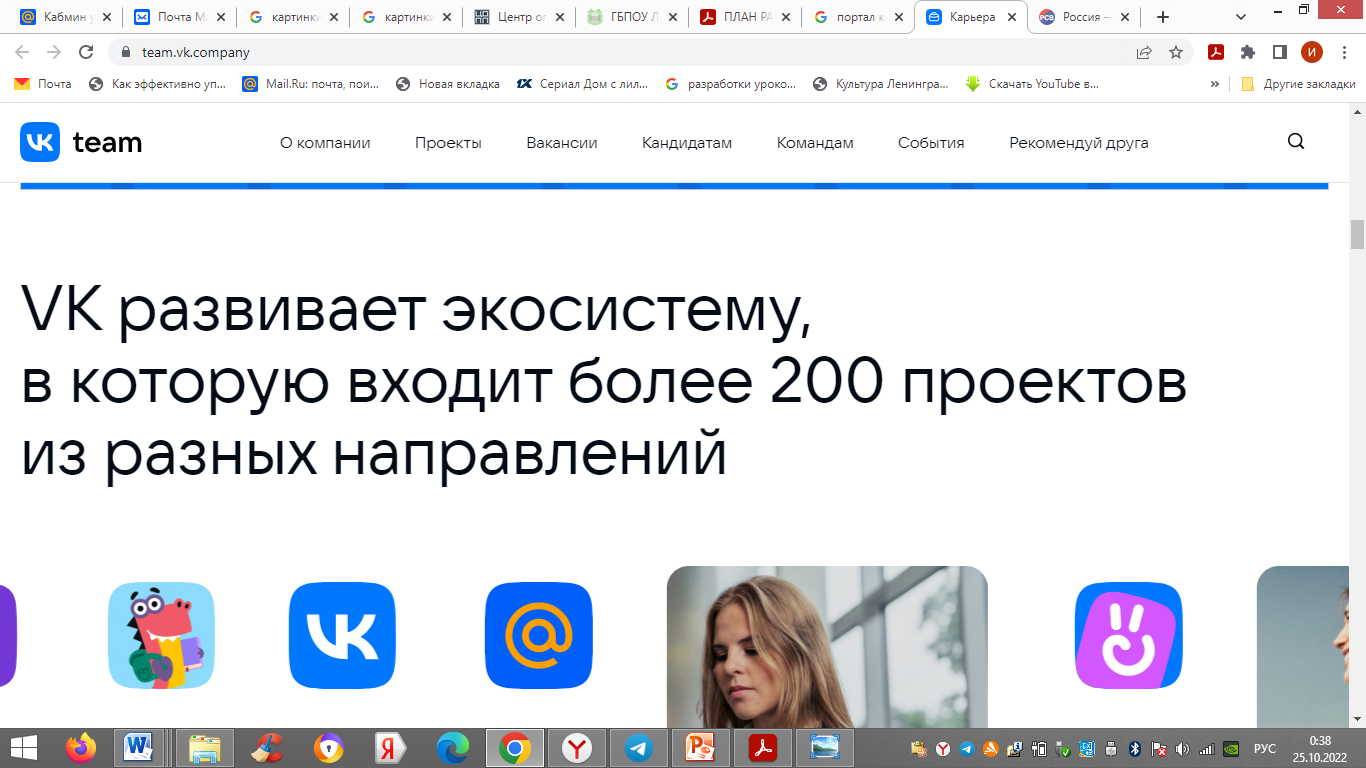 VK объединяет профессионалов, которые работают над сотнями проектов в самых разных сферах. Обмениваются идеями и опытом, ценят разнообразие мнений и подходов. Объединение технологий и экспертизы разных команд помогает  создавать более совершенные продукты и сервисы  https://team.vk.company/
Платформа «Россия — страна возможностей» объединяет 26 конкурсов, проектов и олимпиад. Выбирай то, что интересно именно тебе, чтобы реализовать свои таланты https://rsv.ru/
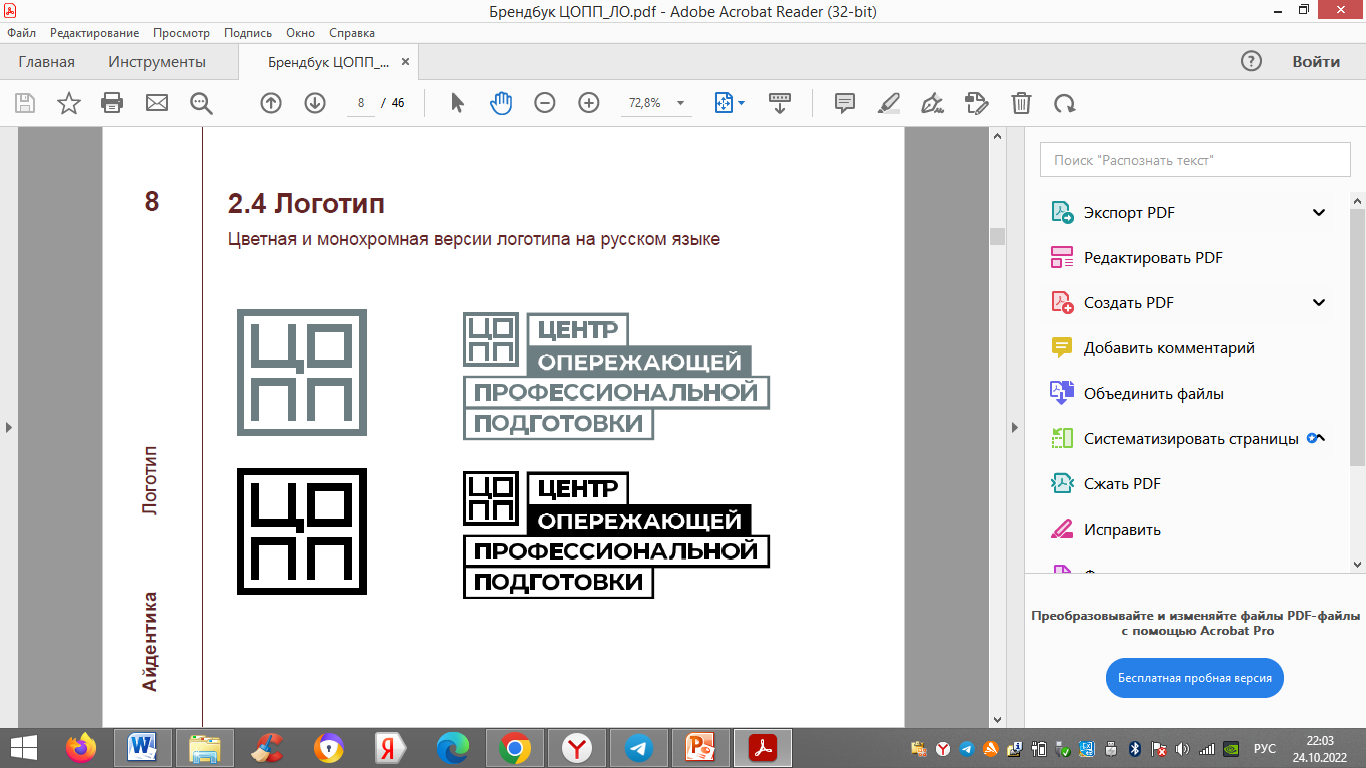 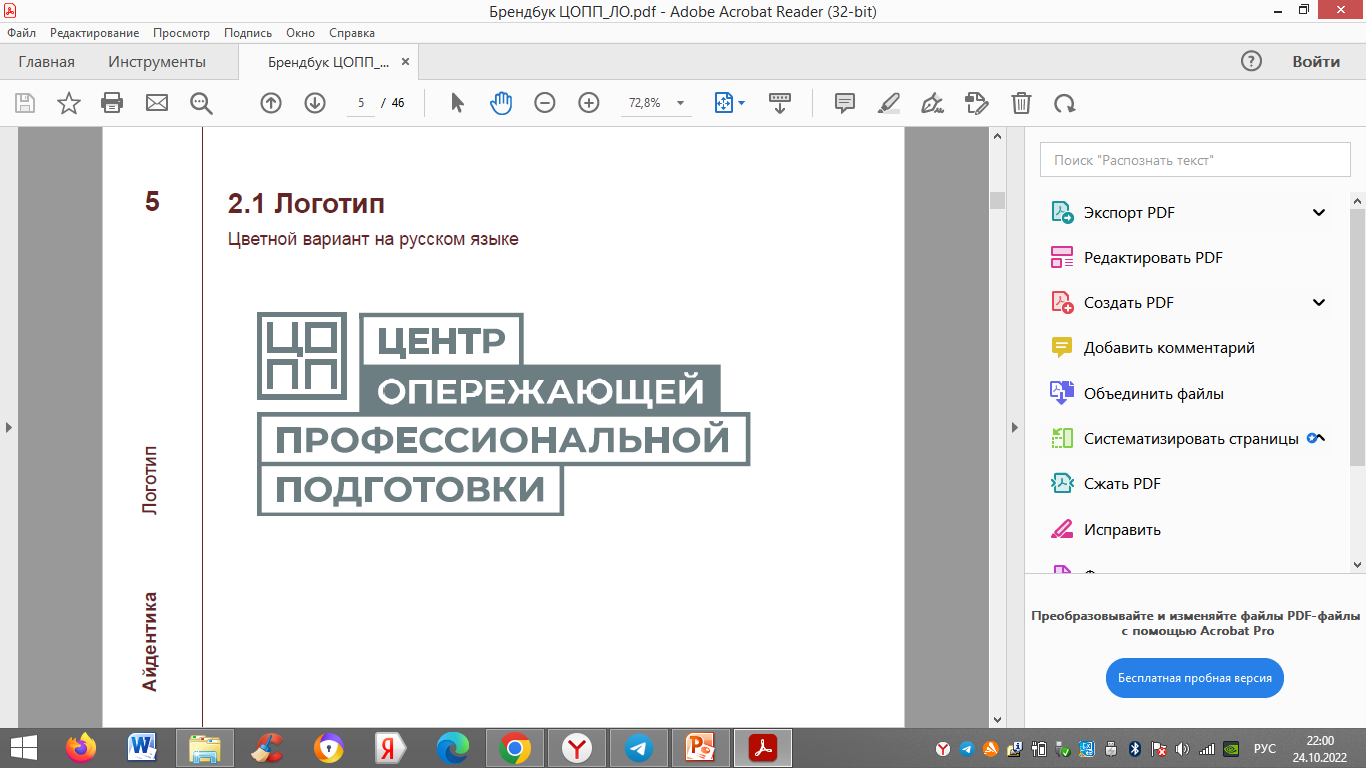 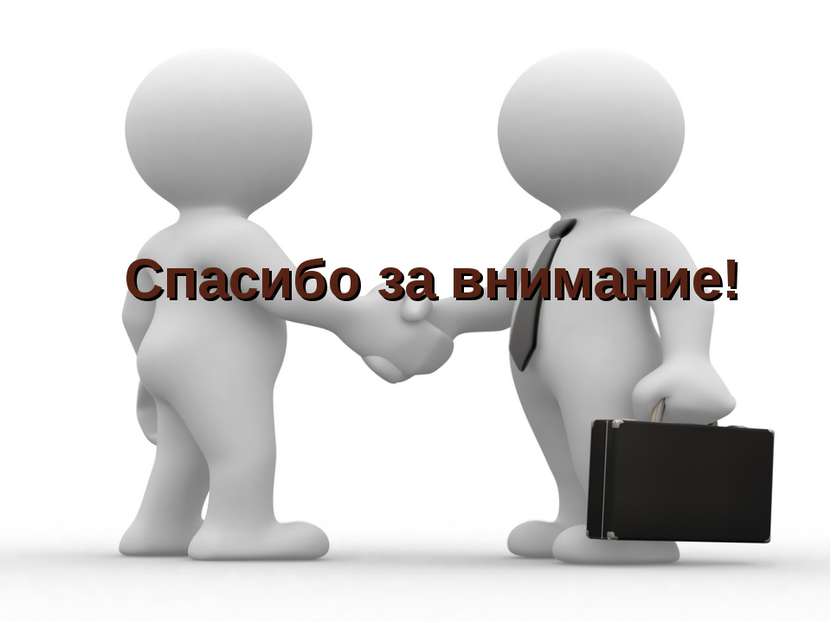